Carbohydrates Table Out
Biological Molecules: Lipids
What do you already know about lipids?

Who, what, why, where, when?
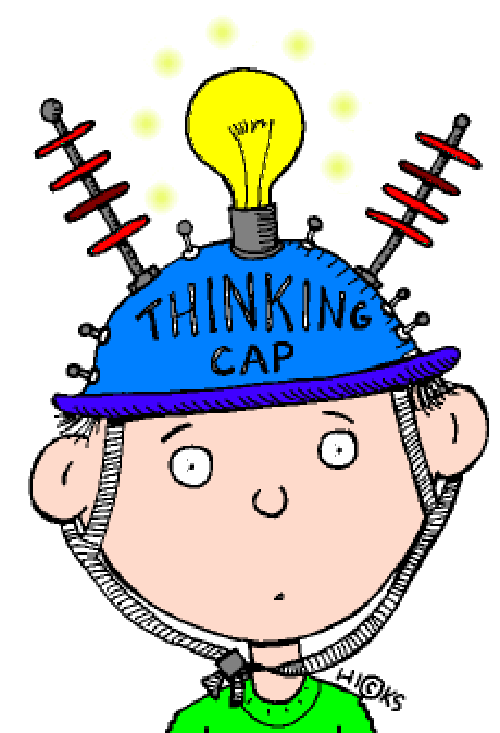 Phospholipids
Triglycerides
Cholesterol
Lipids are NOT polymers. Why not? 

Lipids are large, complex molecules but are NOT build from repeating units (monomers). 

Lipids are macromolecules
Lipids (fats and oils)
Sources in the diet
Any fat / oil and fatty / oily food
Functions
To provide source of energy
To store energy
To insulate
Metabolic source of water
Protects organs

Other
Usually contain fatty acids and glycerol (different proportions depending on type of lipid) EXCEPT for cholesterol
Broken down by lipase enzyme
Contains the element C
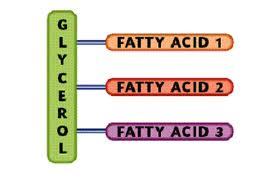 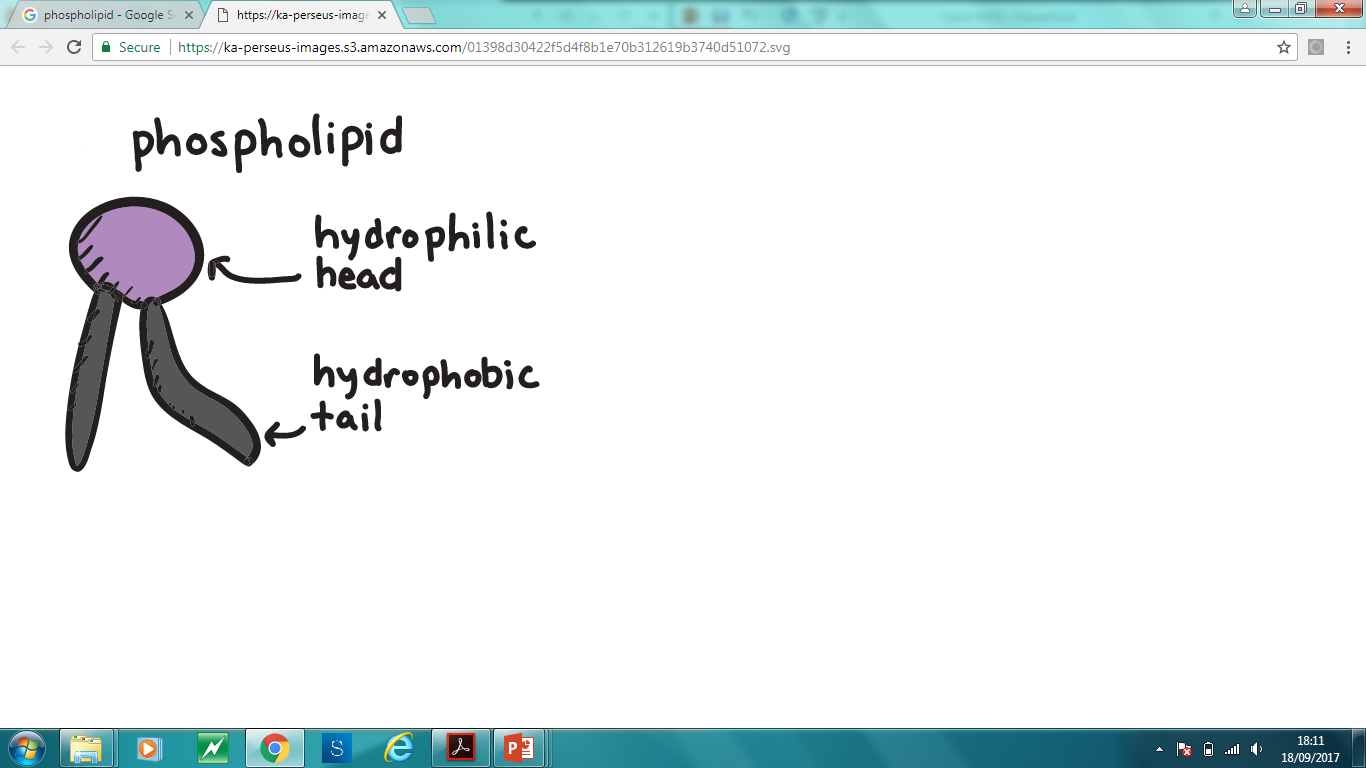 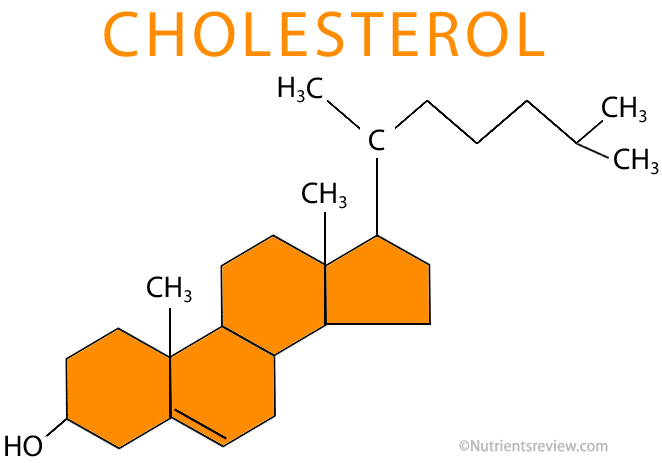 [Speaker Notes: Glucose is 17kJ/g
Twice as much energy in 1g of fat as 1g of carbohydrate]
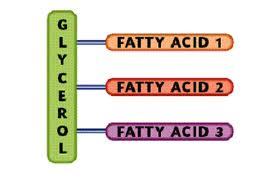 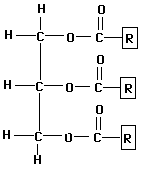 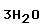 +
Lipid (triglyceride)
Water
Triglycerides
Formed from one glycerol + 3 fatty acids in a condensation
reaction.
Ester bond
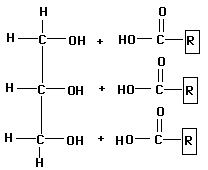 Glycerol
3 Fatty acids
[Speaker Notes: Glycerol is an alcohol that has free OH groups that are then able to form ESTER BONDS with the fatty acids, and water is released as a biproduct]
TASK: Demonstrate how you would break an Ester bond
Draw this as you would demonstrate making and breaking a glyosidic bond with glucose and maltose
The structure of triglycerides
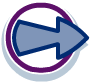 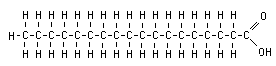 Saturated
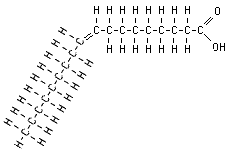 Mono-unsaturated
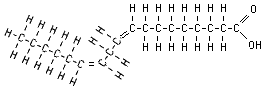 Poly-unsaturated
Triglycerides – Fatty acid component
Fatty acids: 
Made up of a carboxyl (-COOH) group, and a hydrocarbon tail that is anything from 2-20 carbons in length
[Speaker Notes: Saturated fatty acids are when there are no double bonds present in the hydrocarbon tail 
Unsaturated fatty acids are when there are C=C present between two of the C atoms. If there is just one C=C, then it is monounsaturated. If there are more than one C=C, then it is polyunsaturated]
Saturated or Unsaturated
Introducing carbon double bonds changes the shape of the hydrocarbon chain. This makes the molecules in a lipid push apart and makes them more fluid. 
This means that lipids containing mainly unsaturated fatty acids are oils, but those with saturated fatty acids are often fats. Animal lipids are fats and plant lipids are oils.
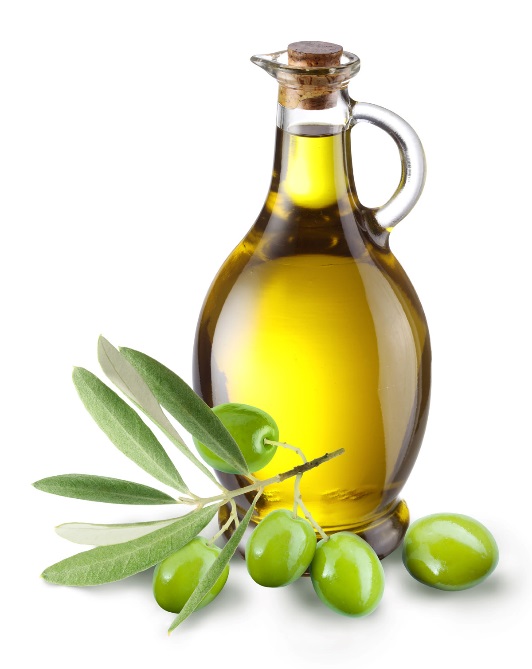 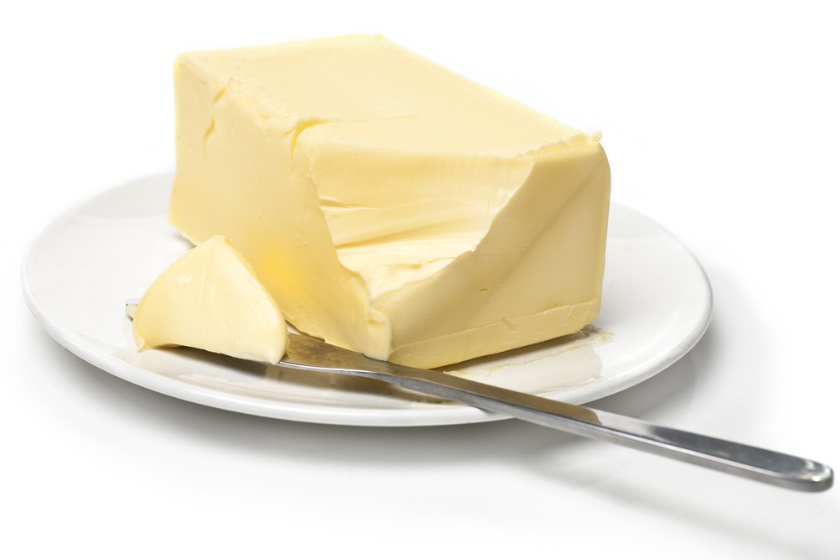 Triglyceride Properties
Source of Energy
Hydrolysis of the triglyceride releases the fatty acid and glycerol, that are both broken down to make CO2 + H20, releasing energy used to make ATP
Respiring 1g lipid gives out twice as much energy as 1g carbohydrate
Respiring lipid gives out more water than carbohydrates
Store of energy – very compact
Insulator
Buoyant
Protects internal organs
Phospholipids
Similar to triglycerides, EXCEPT one fatty acid is replaced by a phosphate group 
When surrounded by water, the phosphate group has a negative charge, making it polar.
The fatty acid tails are non-polarand therefore repel the water. 
They therefore form a layer on thesurface of water, with the hydrophilic heads in the water andthe hydrophobic tails sticking out.
Therefore useful in forming bilayers. 
Less energy than triglycerides as have one less fatty acid and the phosphate can’t be used  to generate energy
[Speaker Notes: Polar = attracted to water]
Phospholipid Bilayer
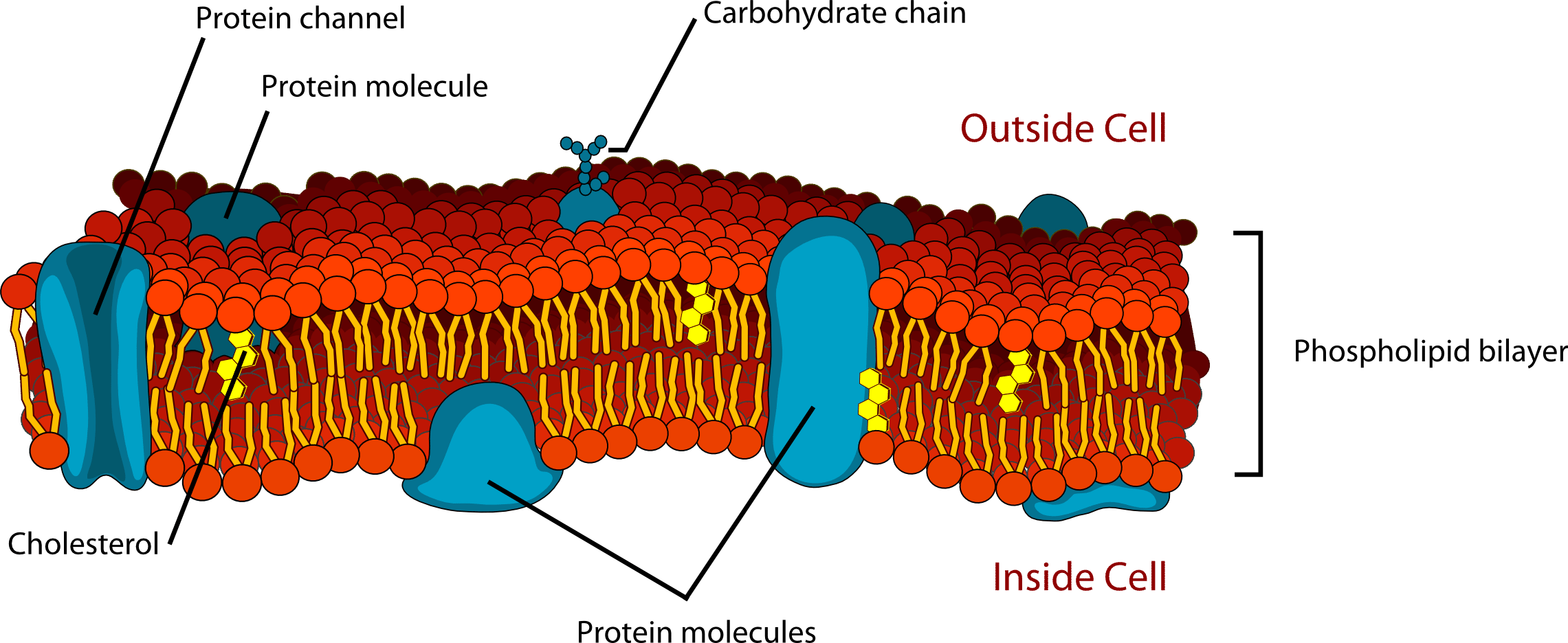 [Speaker Notes: Bilayer ensures that only small non-polar molecules can move through the tails, such as carbon dioxide and oxygen. This helps the membrane to control movement in and out of the cell.]
The structure of phospholipids
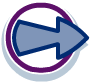 [Speaker Notes: Teacher notes
See the ‘Cell Membranes’ presentation for more information about the properties and biological roles of phospholipids.]
Homework – Complete table with cholesterol facts + PPQs
Use the questions below to help you fill in the table about structure, properties and function of cholesterol: 
Draw the structure of cholesterol 
Is cholesterol hydrophobic or hydrophilic?
What is the function of cholesterol in the phospholipid bilayer? Why is it able to sit in the bilayer?
Where in animals is cholesterol found?